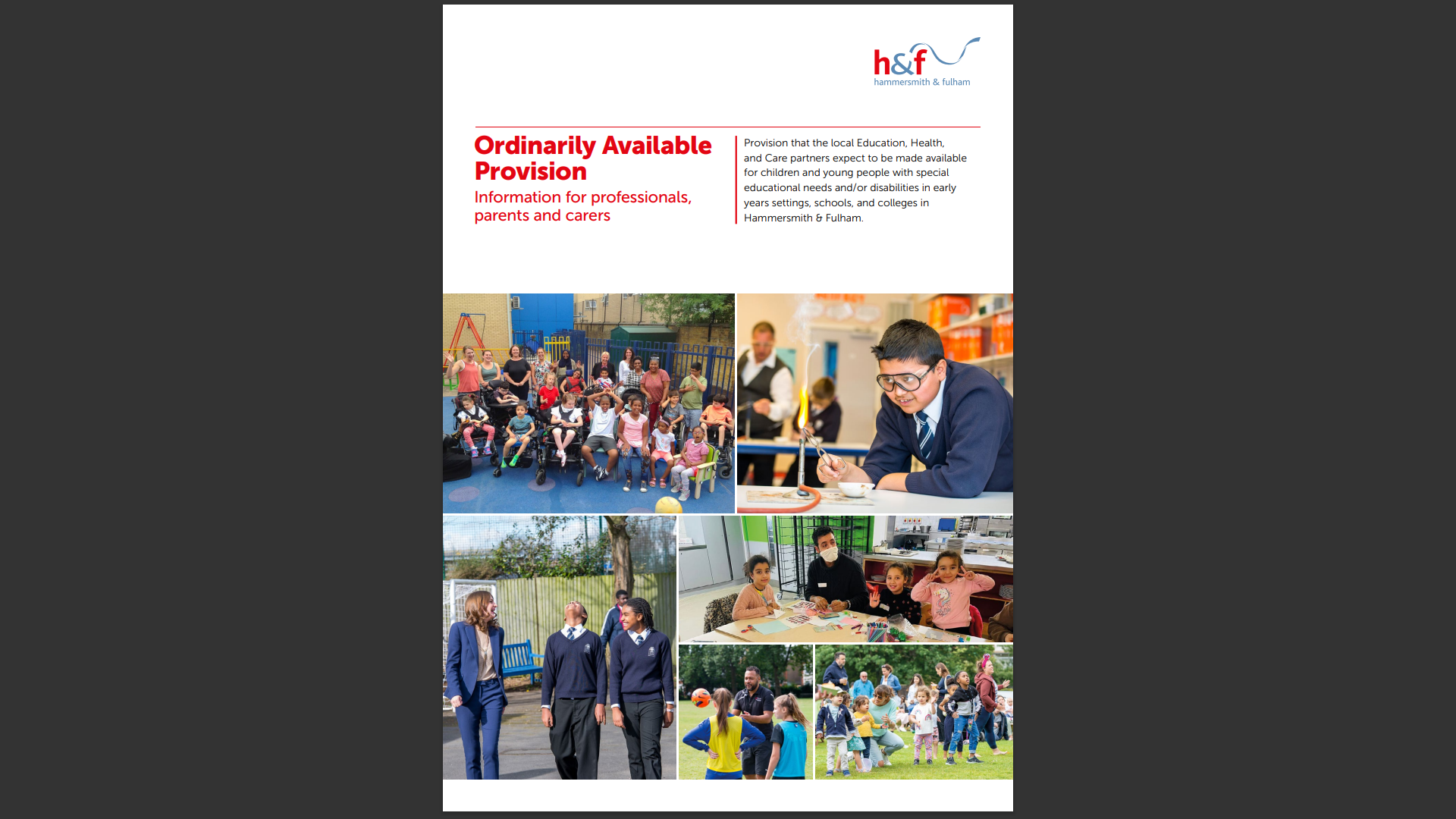 Hammersmith & FulhamOrdinarily Available Provision ChecklistPhysical and Sensory
This checklist should be used alongside the H&F Ordinarily Available Provision document.
Many children and young people may have needs across more than one category and certain conditions may not fall neatly into one area of need. It is important to note that a child or young person with a particular difficulty is unlikely to need all of the provision listed in that area; rather that this document should be used as a guide for those working with the child or young person when considering the provision that could be put in place to best suit their individual needs
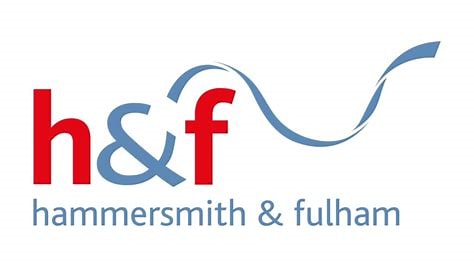 What does this checklist document do?
This checklist document describes some of the provision for specific areas of need that should be ordinarily available in education settings in Hammersmith & Fulham. It should be used in conjunction with the Council’s Ordinarily Available Guidance document. 

What is the purpose of the Ordinarily Available Guidance and checklists? 
This guidance aims to provide consistency and a common set of expectations about what provision should be made available for children and young people, within the structure of core and delegated funding (notional budgets) in state schools, academies & free schools.

Who should read this document? 
Schools and education settings should read this in the context of their responsibility to operate a graduated response to assessing, planning for, reviewing and providing for pupil and student needs in their settings. The education setting should always consider their graduated response to meeting additional needs and show clear evidence of interventions over time. 

How will this document help?
This checklist will help schools and Local Authority officers to be clear about the expectations for provision at Universal and SEN Support. This document will help guide schools and education settings on implementing the graduated approach. This is not an exhaustive list and must be read in the context of the SEND Code of Practice 2015 and the full Ordinarily Available Guidance document.
High Quality Teaching Strategies - Visual
Interventions - Visual
High Quality Teaching Strategies - Hearing
Interventions - Hearing
High Quality Teaching Strategies - Physical
High Quality Teaching Strategies - Physical
Interventions – Physical
Assessment Tools
Sensory and Physical Training Expectations
The specialist advisory staff from INSPIRE can provide support, advice and information to staff on a range of matters including information about the child or young person’s sensory needs and what it means to them, equipment, transition planning between phases of education and information about other sources of support. 
Staff should undertake training as recommended by NHS professionals e.g. 
Training for use of medical devices
Moving and handling training 
Training in specific therapy programmes 
Condition specific training e.g. cerebral palsy, epilepsy, diabetes And in government guidance: https://www.gov.uk/government/publications/supporting-pupilsat-school-with-medical-conditions--3
Further questions to consider
Is the environment suitable for good listening and attention? 
Are CYP sitting in the most appropriate place? 
Are CYP given enough time to think about and answer questions? 
Are there basic modifications that can be made to improve acoustics? 
Are there basic modifications that can be made to improve the environment? 
Does the CYP need a personal emergency evacuation plan? 
Has the setting made reasonable adjustments to accommodate needs (Equality Act, 2010)? 
Does your setting need to review its accessibility plan?
Are staff gathering information and using observation to identify the child’s sensory development needs within one or more area?
Are staff using strategies to support the child’s sensory needs? 
Are tasks adapted to meet the child’s needs? 
Are parents encouraged to target the same skills at home?